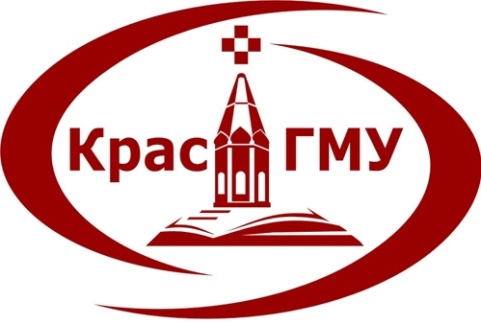 Федеральное государственное бюджетное образовательное учреждение высшего образования «Красноярский государственный медицинский университет имени профессора В.Ф. Войно-Ясенецкого» Министерства здравоохранения Российской ФедерацииКафедра поликлинической терапии, семейной медицины и ЗОЖ с курсом ПО
Отчет о подготовке выпускников, проходивших обучение на цикле углубленного изучения дисциплины «поликлиническая терапия»
Профессор кафедры поликлинической терапии, семейной медицины и ЗОЖ с курсом ПО Штарик Светлана Юрьевна
10.05.2017
Субординатура по поликлинической терапии
Цель:
Главной целью углубленного изучения поликлинической терапии является повышение уровня базовой подготовки студентов по данному предмету к моменту окончания 6 курса.
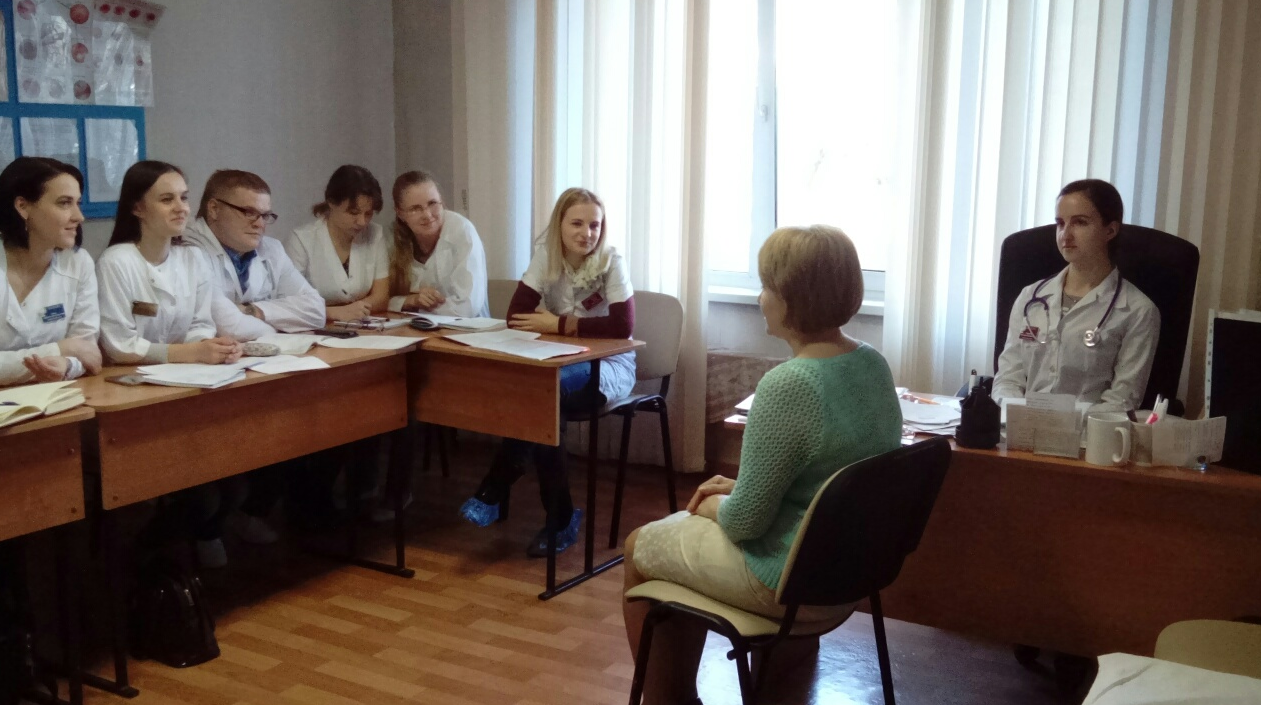 Группа углубленного изучения  дисциплины «Поликлиническая терапия» (субординатура)
Основные задачи:
Структура подготовкисубординаторов (ак. час)
Углубление теоретических знаний по поликлинической терапии.
Совершенствование навыков по ведению медицинской документации.
Совершенствование навыков по оказанию медицинской помощи при неотложных и угрожающих жизни состояниях на догоспитальном этапе.
Количество обучающихся – 15 человек
ВСЕГО – 282 ЧАСА
Список субординаторов
Хасанова Альбина Альбертовна – 601 гр.
Хамгушкеев Александр Матвеевич – 601 гр.
Султрекова Людмила Георгиевна – 604 гр.
Малюкова Марина Евгеньевна – 606 гр.
Шаржанова Юлия Игоревна – 608 гр.
Генза Мария Александровна – 611 гр.
Кочеткова Кристина Александровна – 611 гр.
Хертек Алена Айлан-ооловна – 612 гр.
Жилкова Анна Сергеевна – 616 гр.
Козина Любовь Павловна – 616 гр.
Чакбарова Зульфия Рафиковна – 616 гр.
Балаева Валерия Андреевна – 620 гр.
Бикищенко Екатерина Николаевна – 620 гр.
Ооржак Аялга Сайбековна – 621 гр.
Шугалей Ольга Владимировна – 622 гр.
ВЕДЕНИЕ МЕДИЦИНСКОЙ ДОКУМЕНТАЦИИ
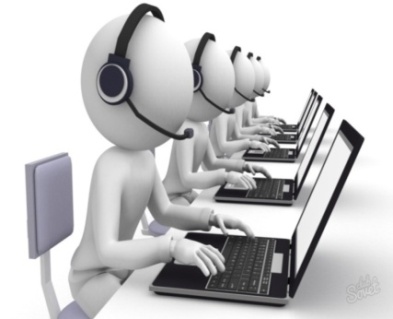 Выписка листков  временной нетрудоспособности на распечатанных бланках, рецептов - НА КАЖДОМ ЗАНЯТИИ;
Заполнение электронных карт амбулаторного пациента в программе QMS.
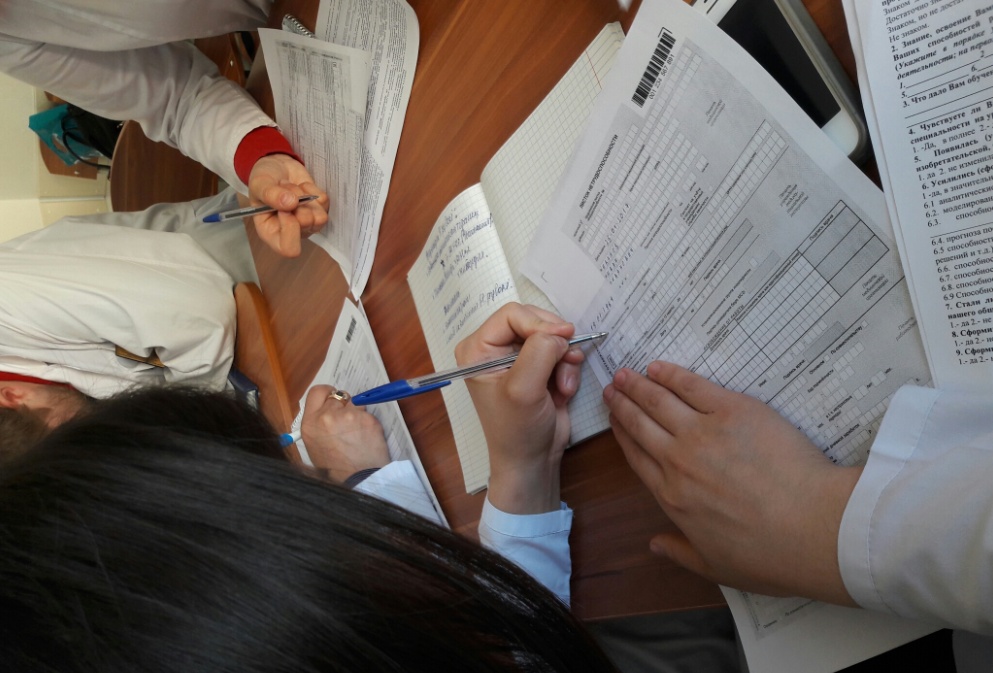 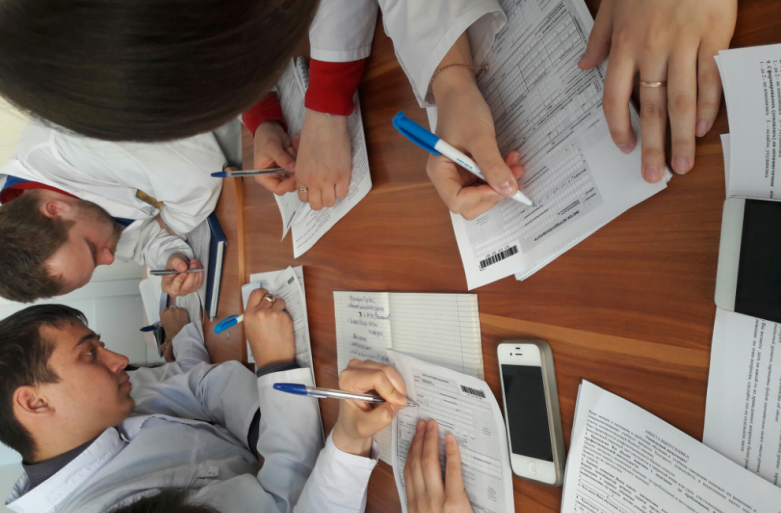 ВЕДЕНИЕ МЕДИЦИНСКОЙ ДОКУМЕНТАЦИИ
Медицинская карта амбулаторного больного  025/ у;
Экстренное извещение на инфекционного больного ф.058/у;
Карта профилактических прививок ф.063/у;
Направления на консультации, обследования и лаб. анализы;
Оформление справки и санаторно-курортной карты 072/у;
Оформление направления на МСЭ 088/у;
Выписка рецептов.
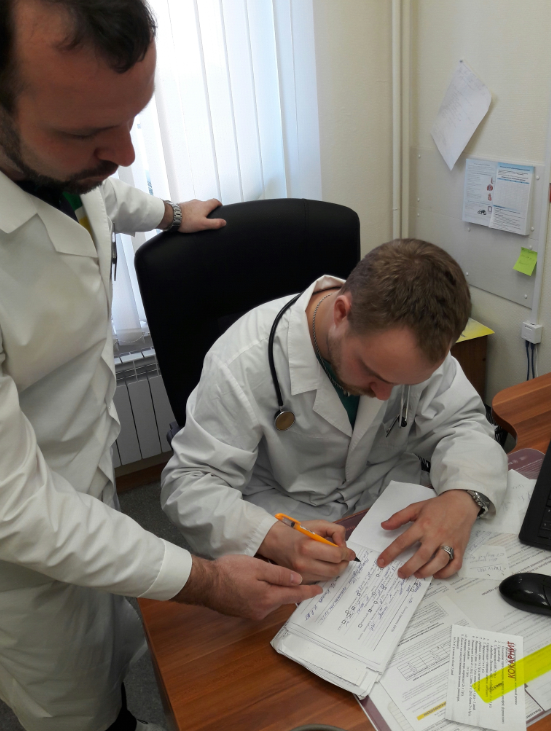 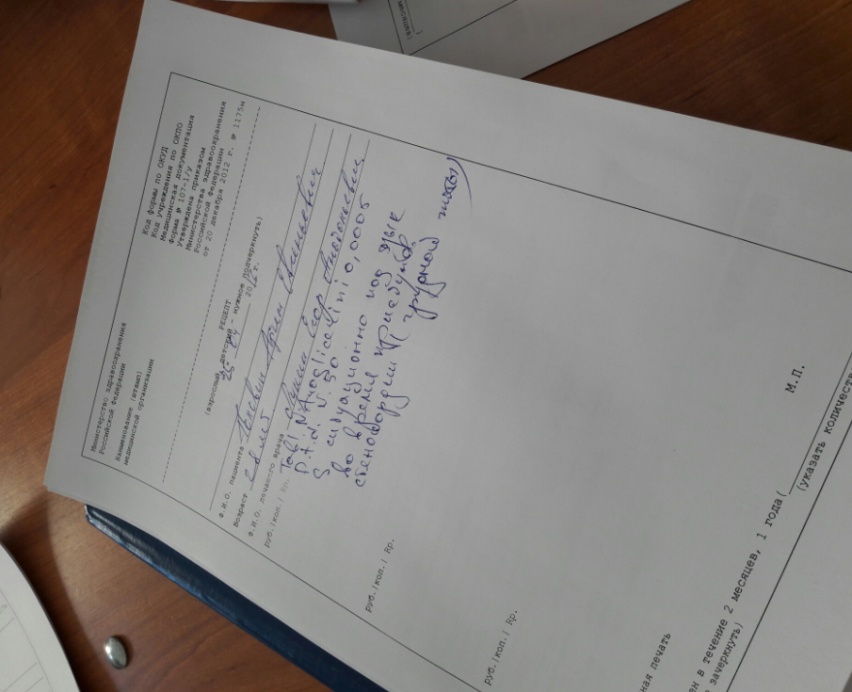 [Speaker Notes: 100 рецептов]
РАБОТА  НА ТЕРАПЕВТИЧЕСКОМ УЧАСТКЕ С ВРАЧОМ ТЕРАПЕВТОМ НА ПРИЕМЕ И ОБСЛУЖИВАНИЕ ВЫЗОВОВ  НА ДОМУ
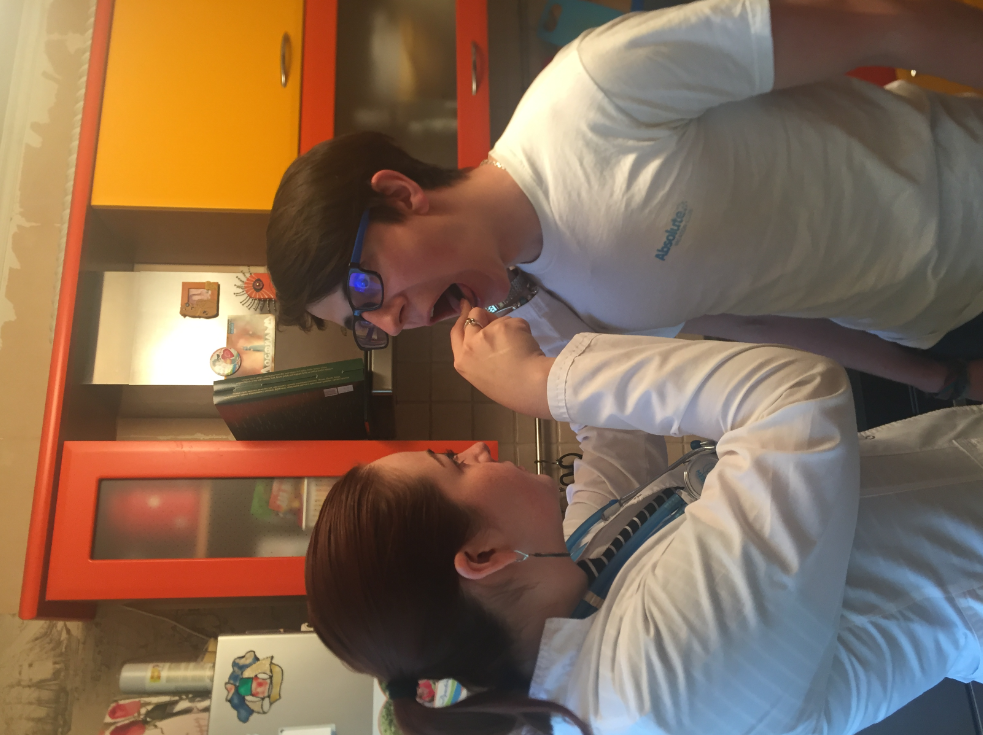 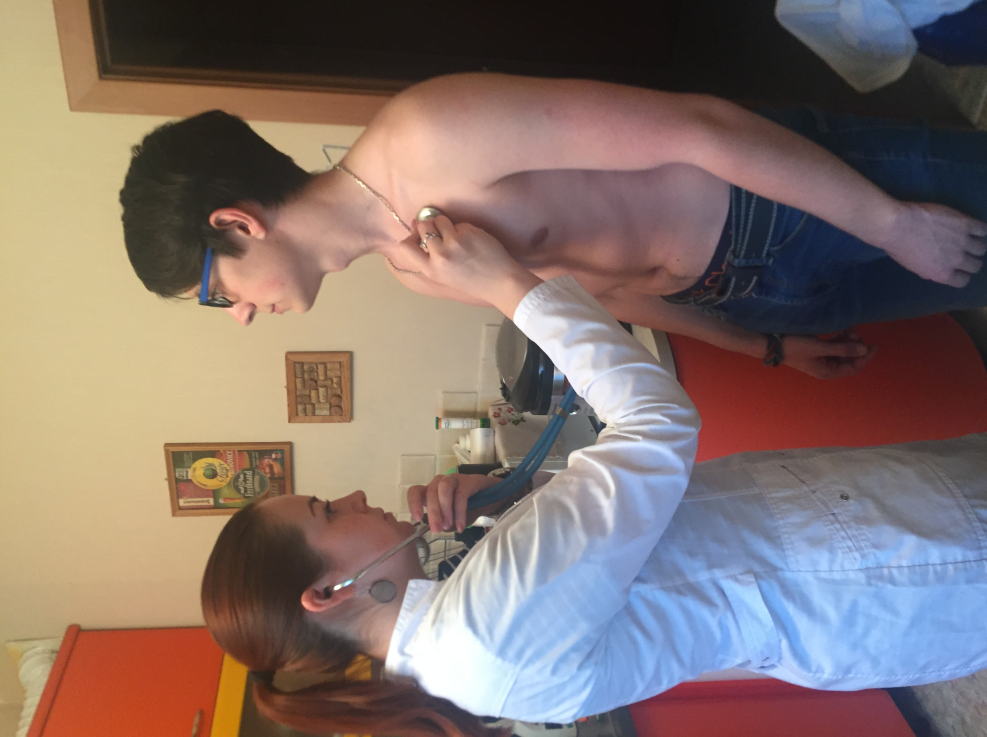 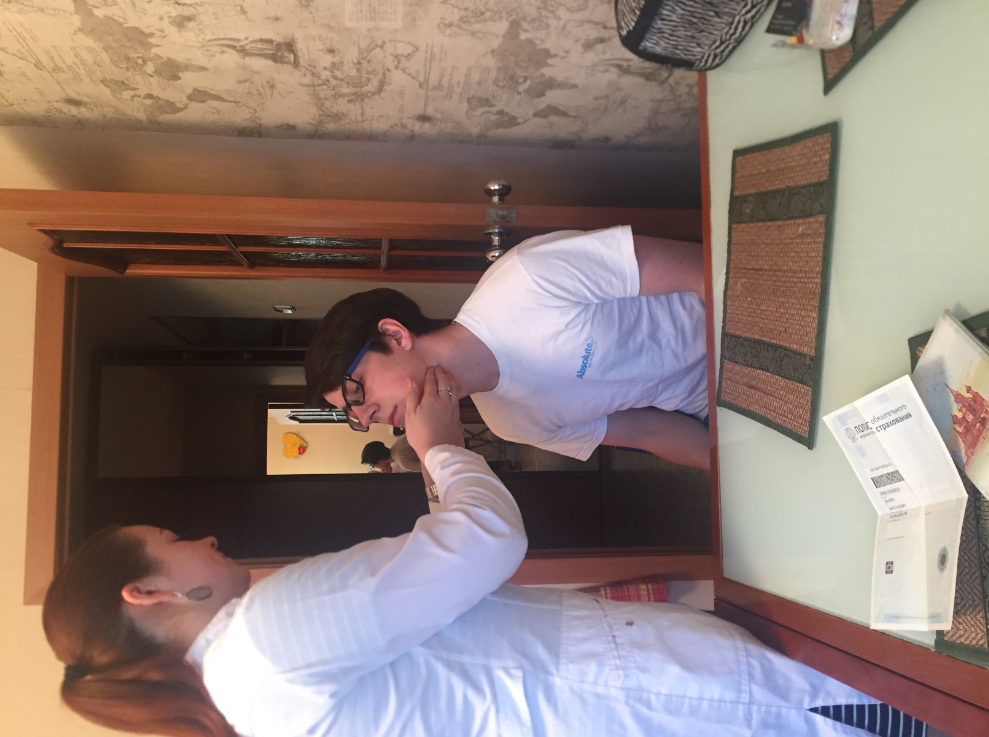 РАЗБОР КЛИНИЧЕСКИХ СЛУЧАЕВОБСУЖДЕНИЕ ТАКТИКИ ВЕДЕНИЯ ПАЦИЕНТА НА ЭТАПЕ АМБУЛАТОРНОГО ЗВЕНА
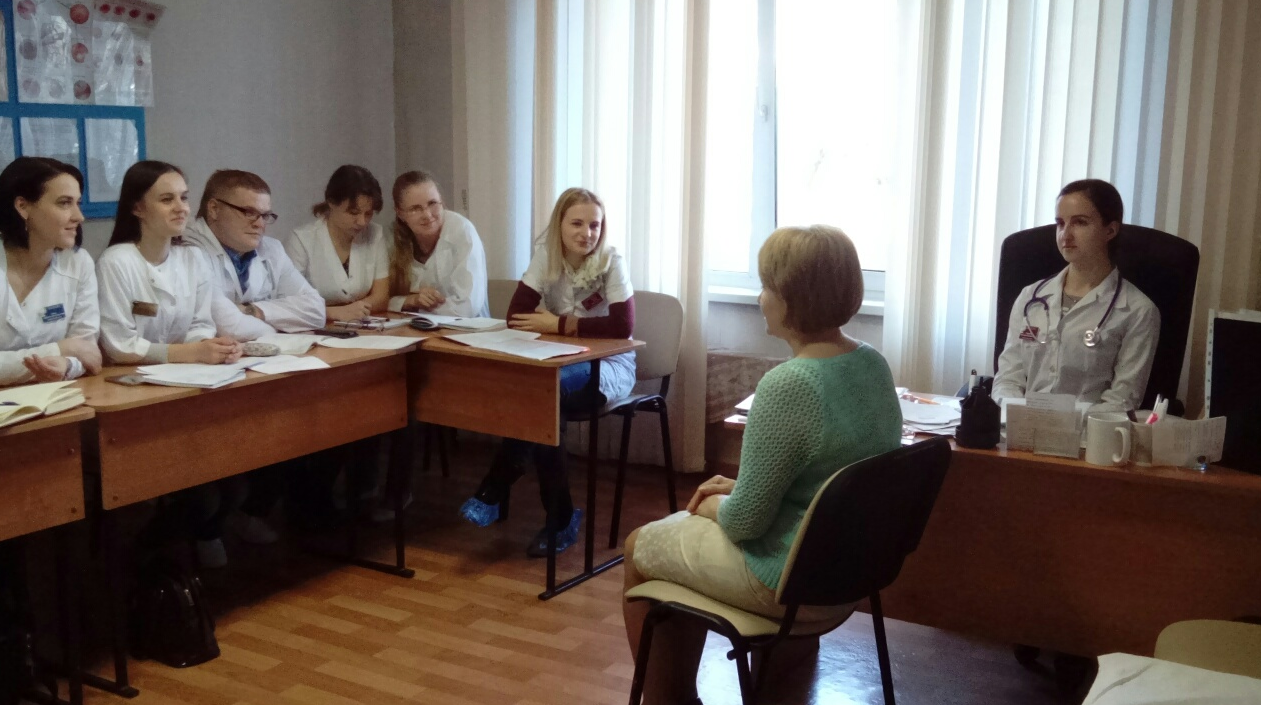 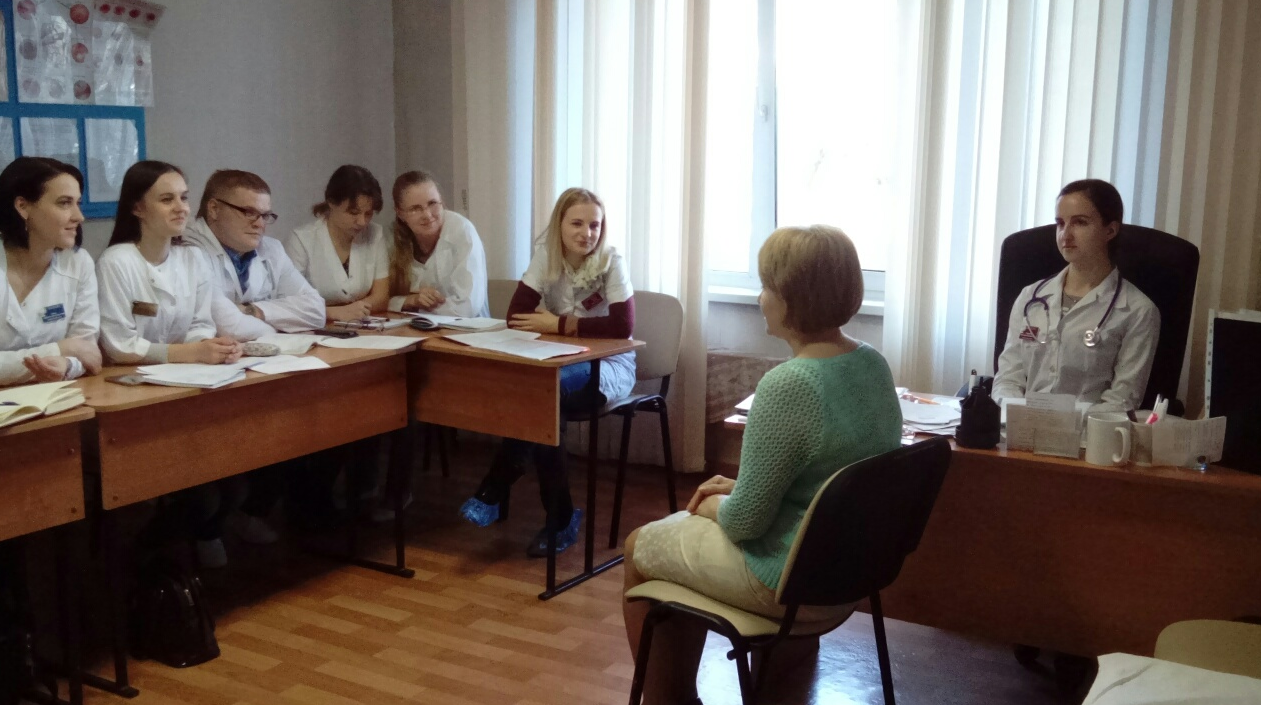 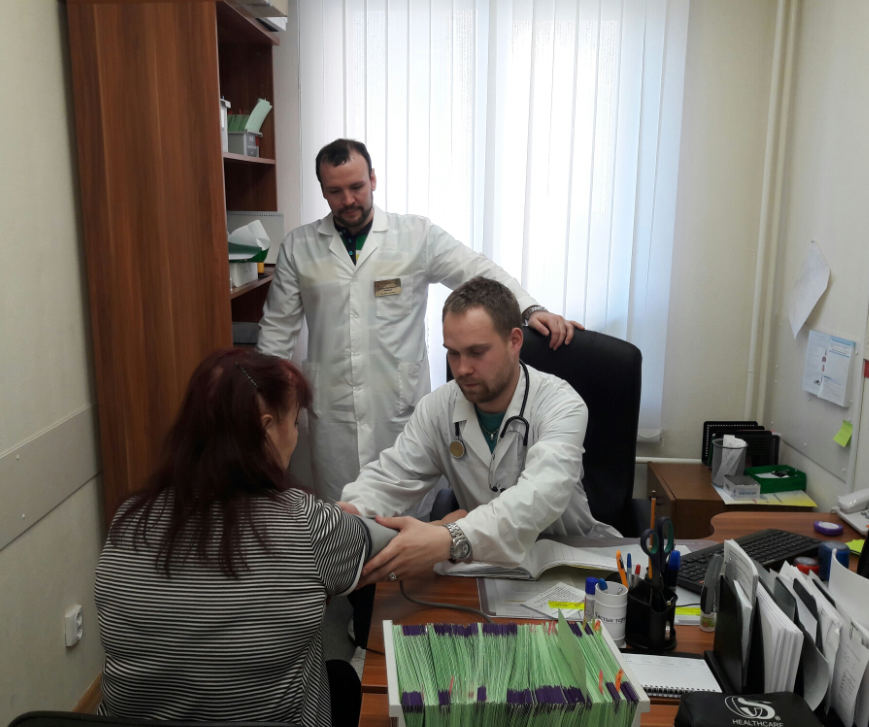 ПРАКТИЧЕСКАЯ РАБОТА
Отработка практических навыков на базе
 кафедры-центра симуляционных технологий
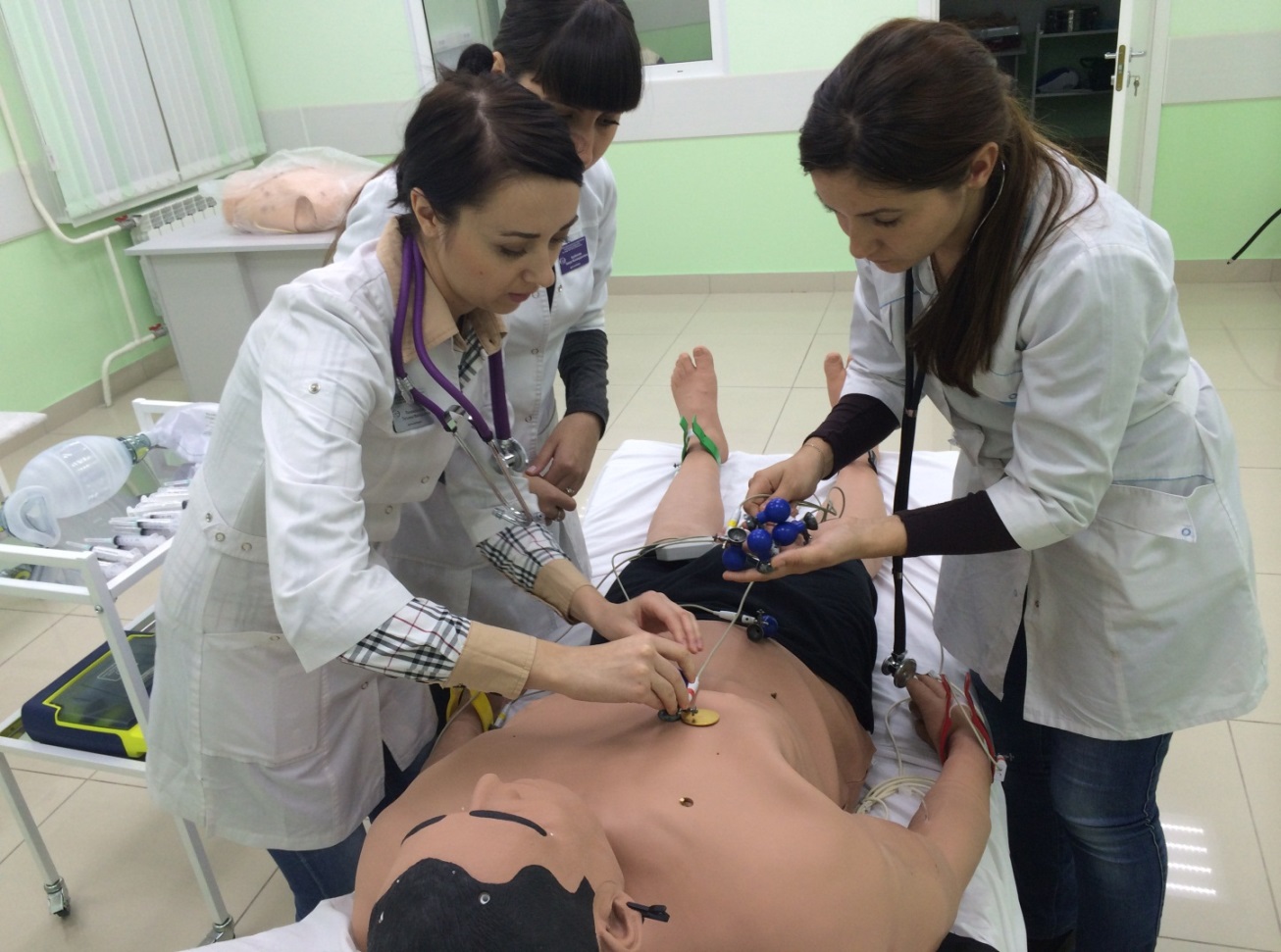 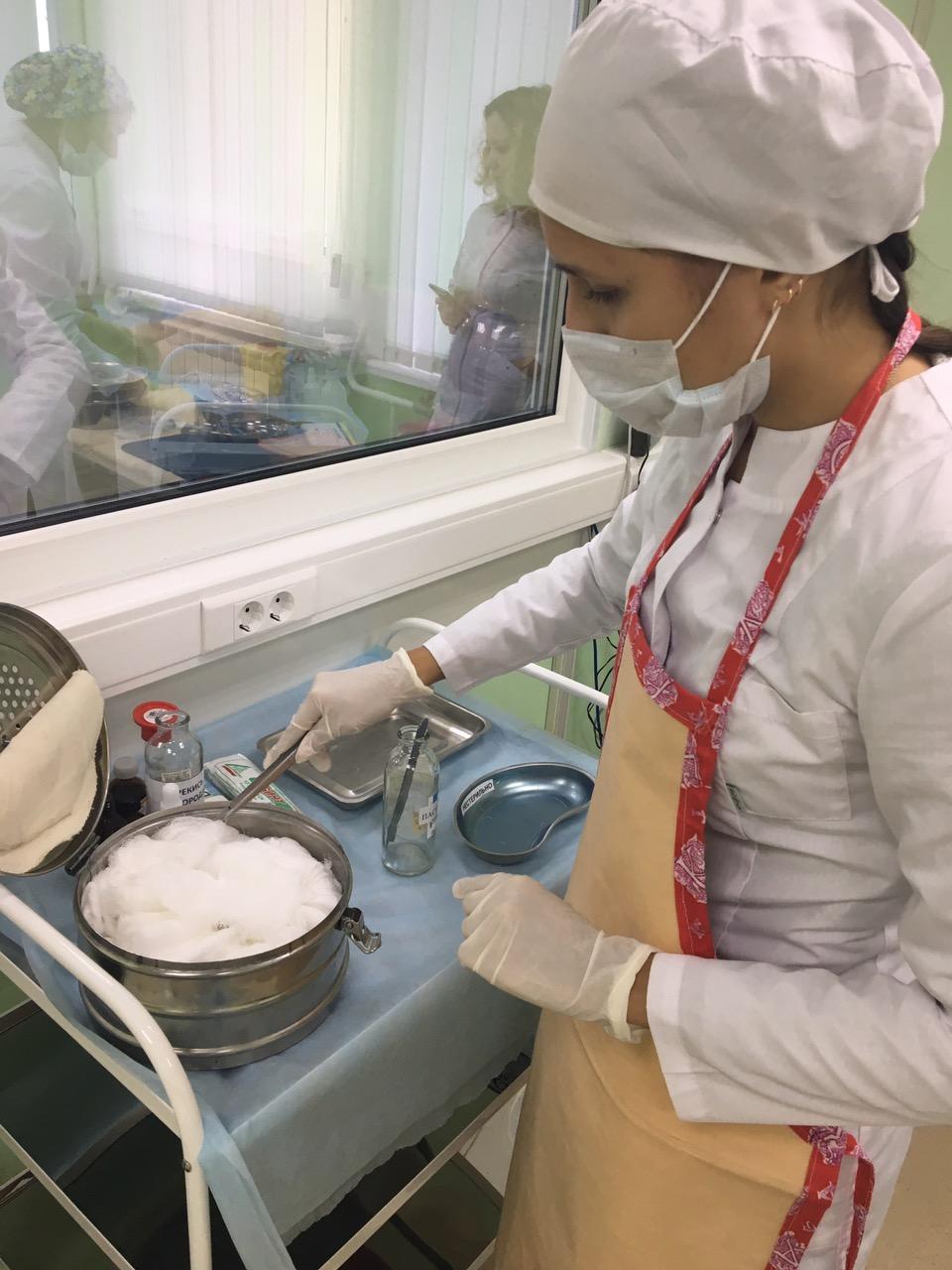 [Speaker Notes: Кроме выписки рецептов, листков нетрудоспособности,  заполнения санаторно-курортных карт, направлений в стационар, субординаторы осваивают практические навыки (СЛР, промывание желудка и т.п.) на кафедре – центре симуляционных технологий]
Практическая работа
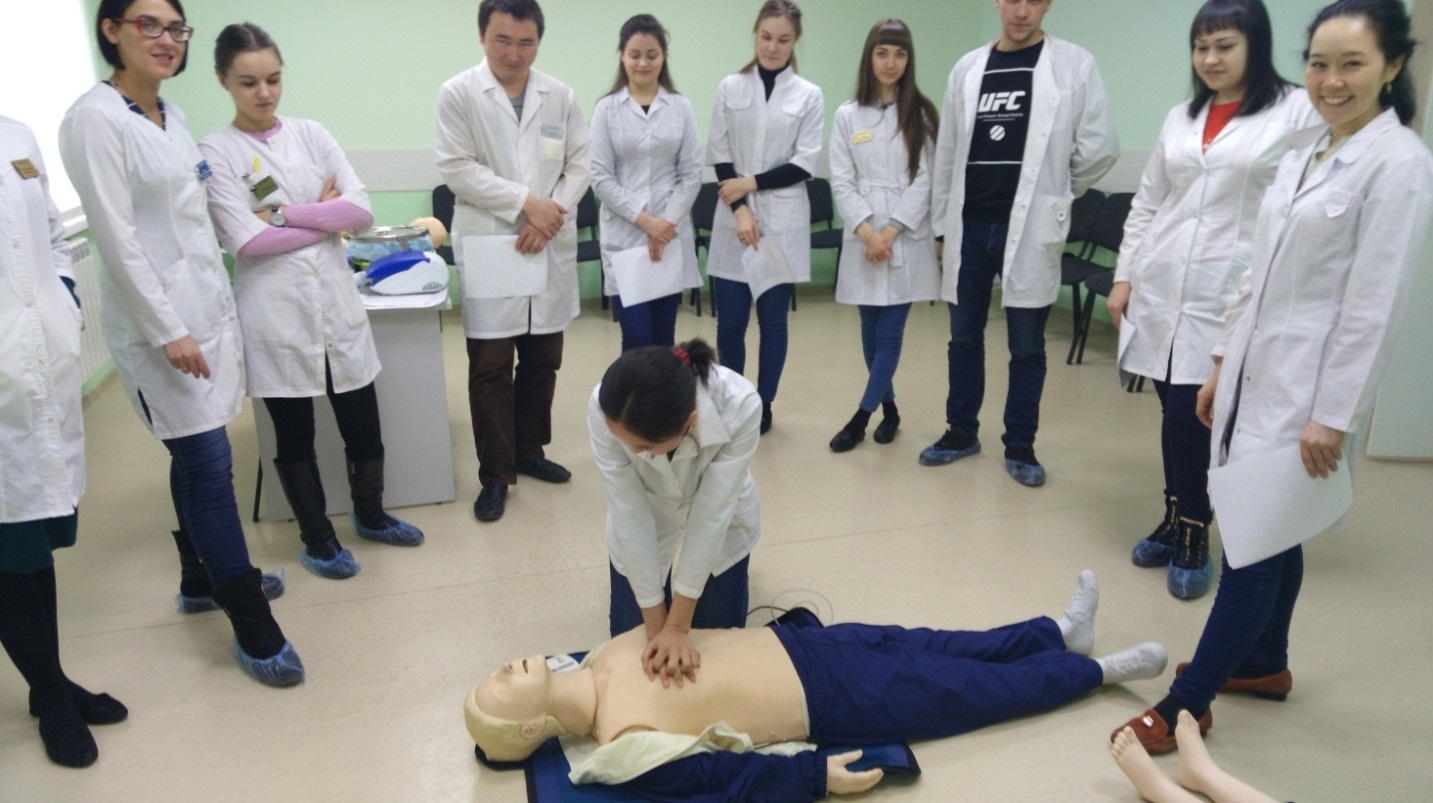 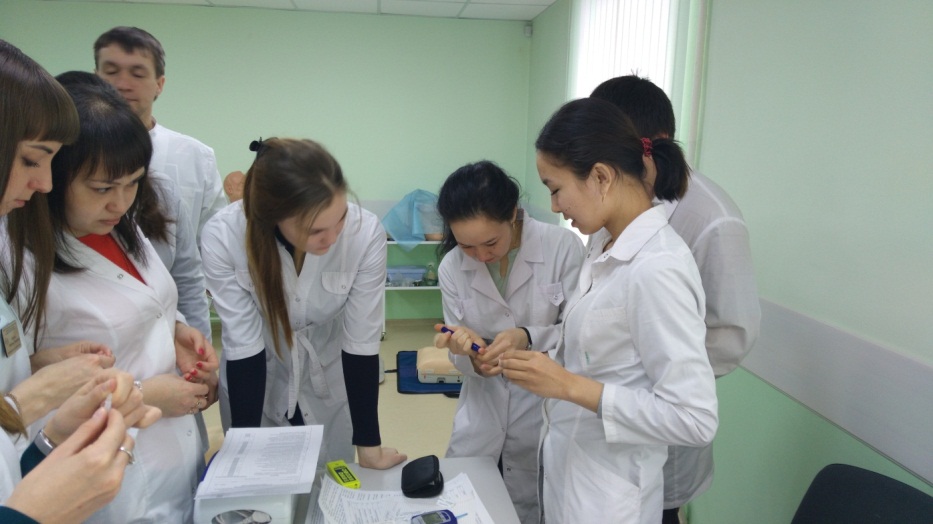 Отработка практических навыков на базе
 кафедры-центра симуляционных технологий
[Speaker Notes: Кроме выписки рецептов, листков нетрудоспособности,  заполнения санаторно-курортных карт, направлений в стационар, субординаторы осваивают практические навыки (СЛР, промывание желудка и т.п.) на кафедре – центре симуляционных технологий]
Практическая самостоятельная работа субординаторов в г. Сосновоборске
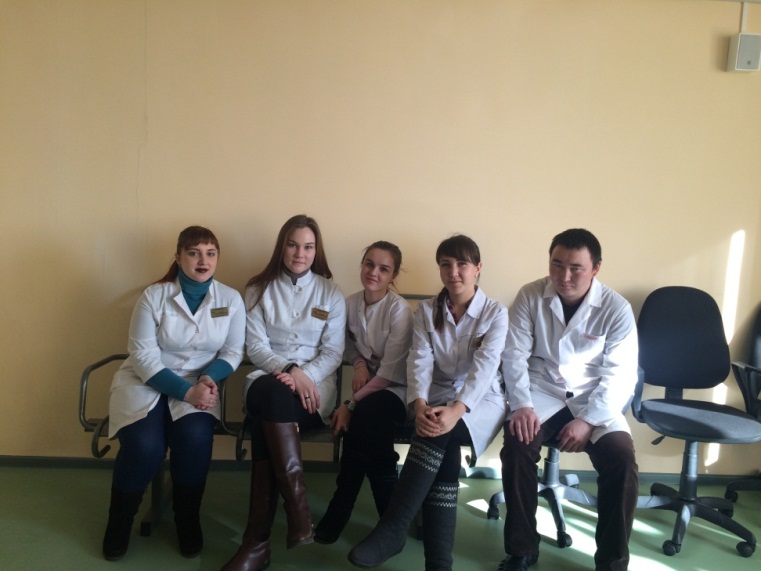 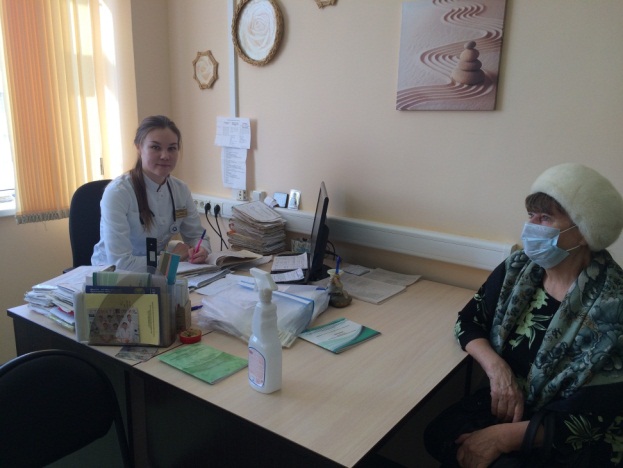 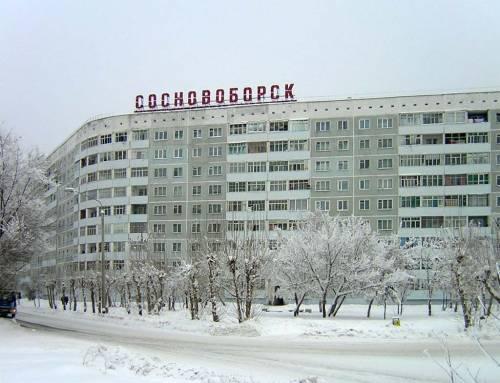 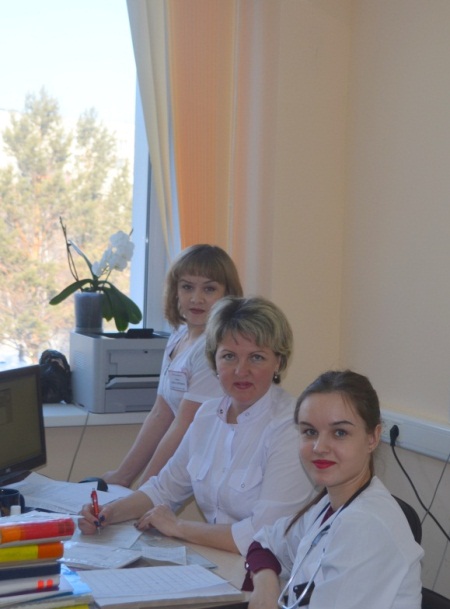 По просьбе глав. врача – Ляхова Александра Павловича, учитывая тяжелую эпидемиологическую ситуацию по ОРВИ,5 субординаторов с 09.02 по 16.02.17 работали в поликлинике Сосновоборской городской больницы
В поликлинике Сосновоборской городской больницы
Также участвовали в проведении диспансеризации населения
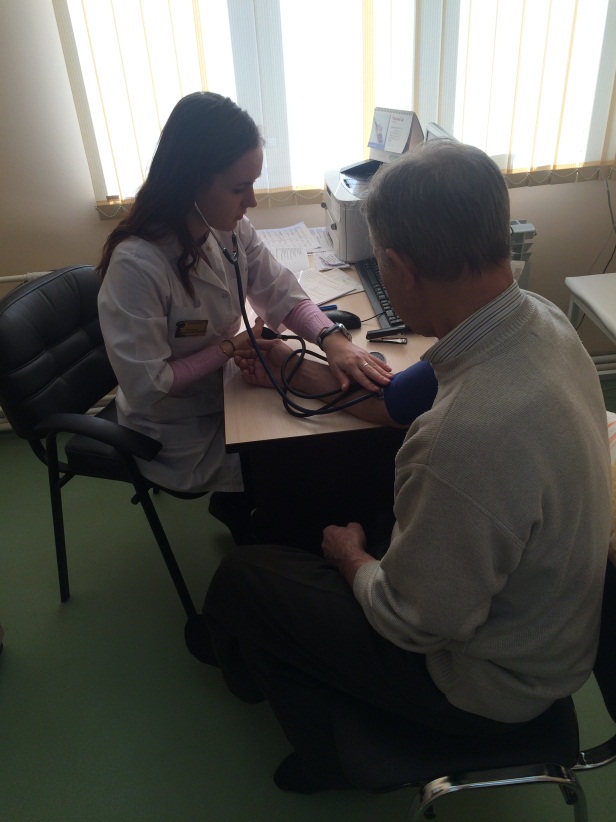 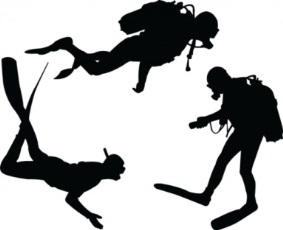 Интенсивный курс обучения в апреле-мае
«Погружения»  в дисциплину в отделении общей врачебной практики по выписке рецептов, заполнению листков нетрудоспособности, заполнение нормативных документов по диспансеризации;
Погружения на кафедрах внутренних болезней №1 и №2 по неотложным состояниям в терапии.
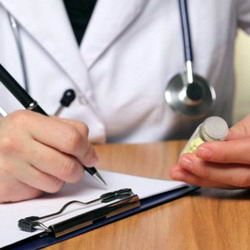 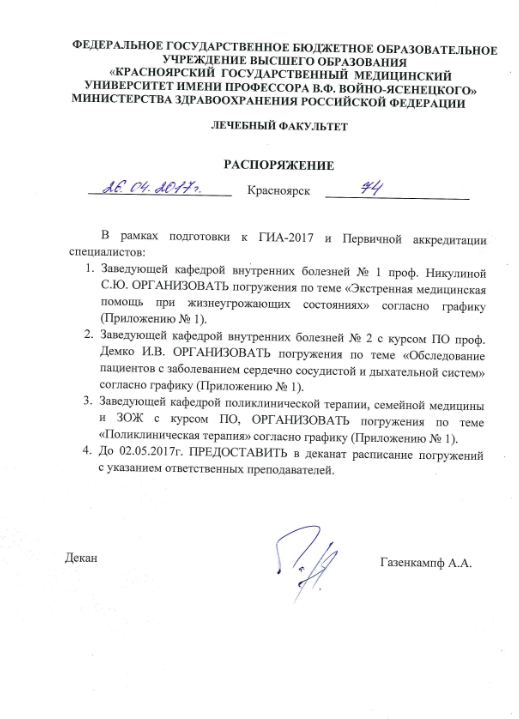 Подготовка к первичной аккредитации выпускников по специальности «Лечебное дело» на базе кафедры-центра симуляционных технологий
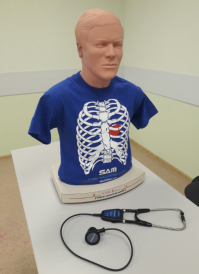 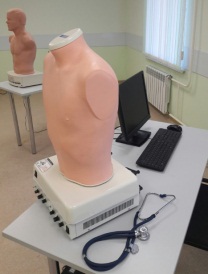 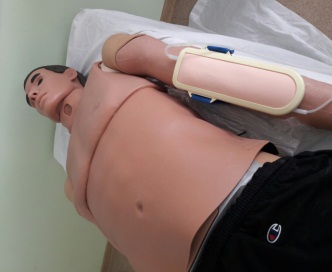 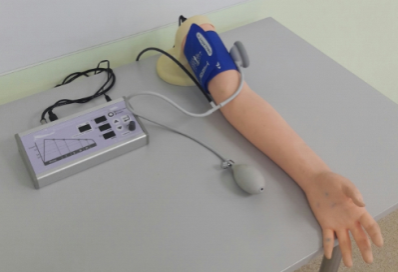 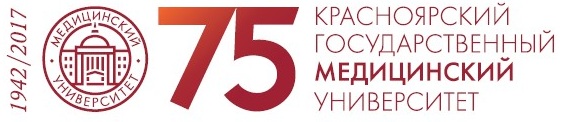 Благодарю за внимание!